Your logoTITLEName(s), Affiliation(s)
Discussion
Point 1
Point 2
Point 3
Main finding/contribution goes here translated into plain English.
Emphasize the important words.
Other Information
Point 1
Point 2
Point 3
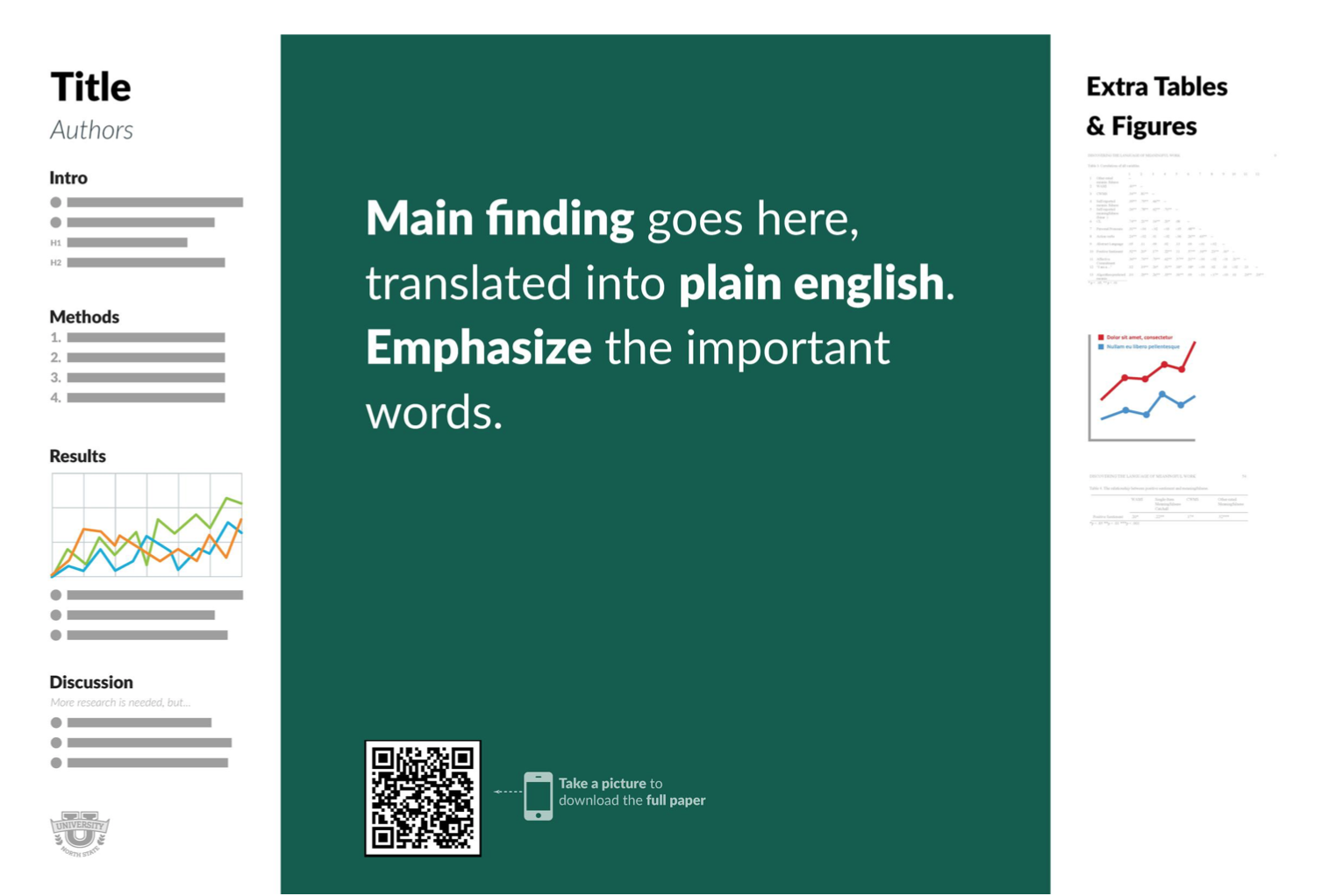 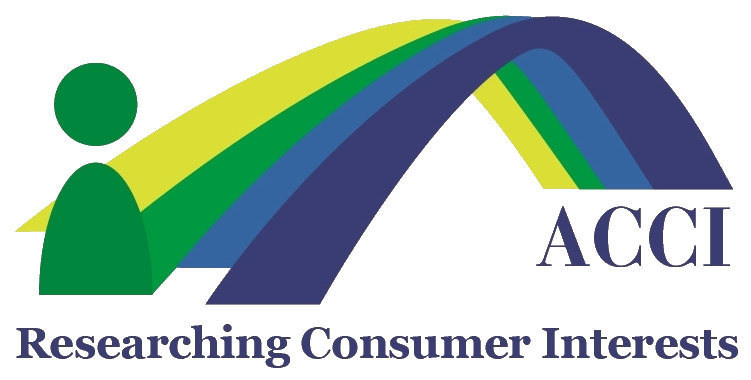 ACCI 2021 Annual Conference 
May 18-21, 2021
Introduction
Point 1
Point 2
Point 3
Methods
Point 1
Point 2
Point 3
Results




Point 1
Point 2
Point 3